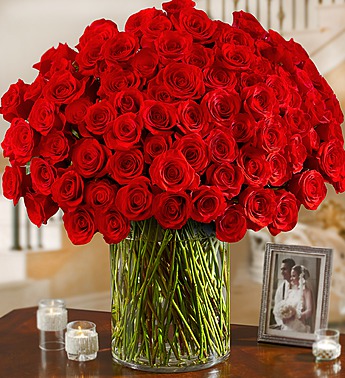 শুভেচ্ছা
পরিচিতি
শিক্ষক পরিচিতি
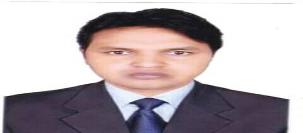 মোঃবাশার আহামেদ
সহকারী শিক্ষক – আই.সি.টি
লায়ন ফিরোজুর রহমান রেসিডেনসিয়াল স্কুল এন্ড কলেজ
অধ্যায় : 4, পাঠ: 3, সময়: ৫০ মিনিট
অধ্যায় : ৩, পাঠ: ১, সময়: ৫০ মিনিট
শেণি= নবমবিষয়= ব্যবসায়  উদোগঅধ্যায় = সপ্তমসময়=৫০ মিনিট ।
বাংলাদেশের শিল্প
আজকের পাঠ শেষে শিক্ষাথীরা ১) শিল্প কি বলতে পারবে ।২) শিল্পের নিরূপন করতে পারবে ।৩)  বাংলাদেশের কুটির শিল্পের উপযুক্ত ক্ষেএ সমুহ চিহ্নত করতে পারবে ।৪) কুটির শিল্প বিকাশের জন্য  করণীয়গূলো চিহ্নিত করতে পারবে ।
নিচের ছবি গুলো লক্ষ্য কর ।
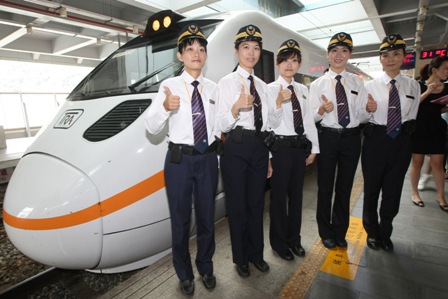 জাতীয় শিল্পনীতি ২০১০ অনুযায়ী  বাংলাদেশের শিল্পকে দুই ভাগ করা হয়েছে ।১) উৎপাদন শিল্প২) সেবা  শিল্প
নিচের ছবি গুলো লক্ষ্য কর
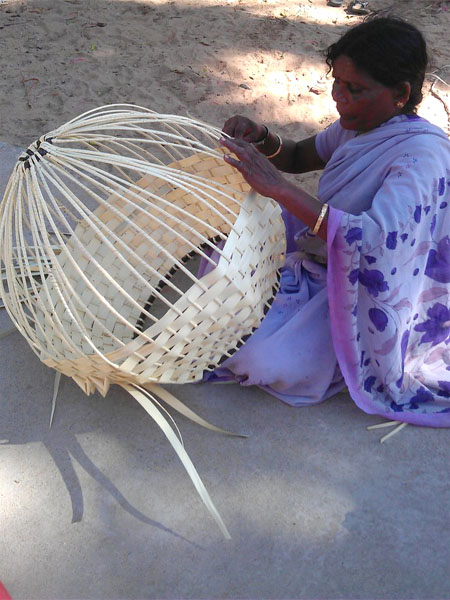 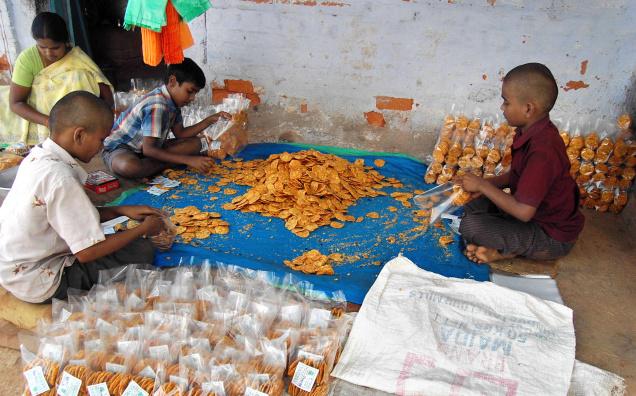 ।
একক কাজ তোমাদের এলাকায় যে সকল কুটির শিল্প গড়ে উঠেছে তার একটি তালিকা প্রস্তুত কর
নিচের ছবি গুলো কোন শিল্প
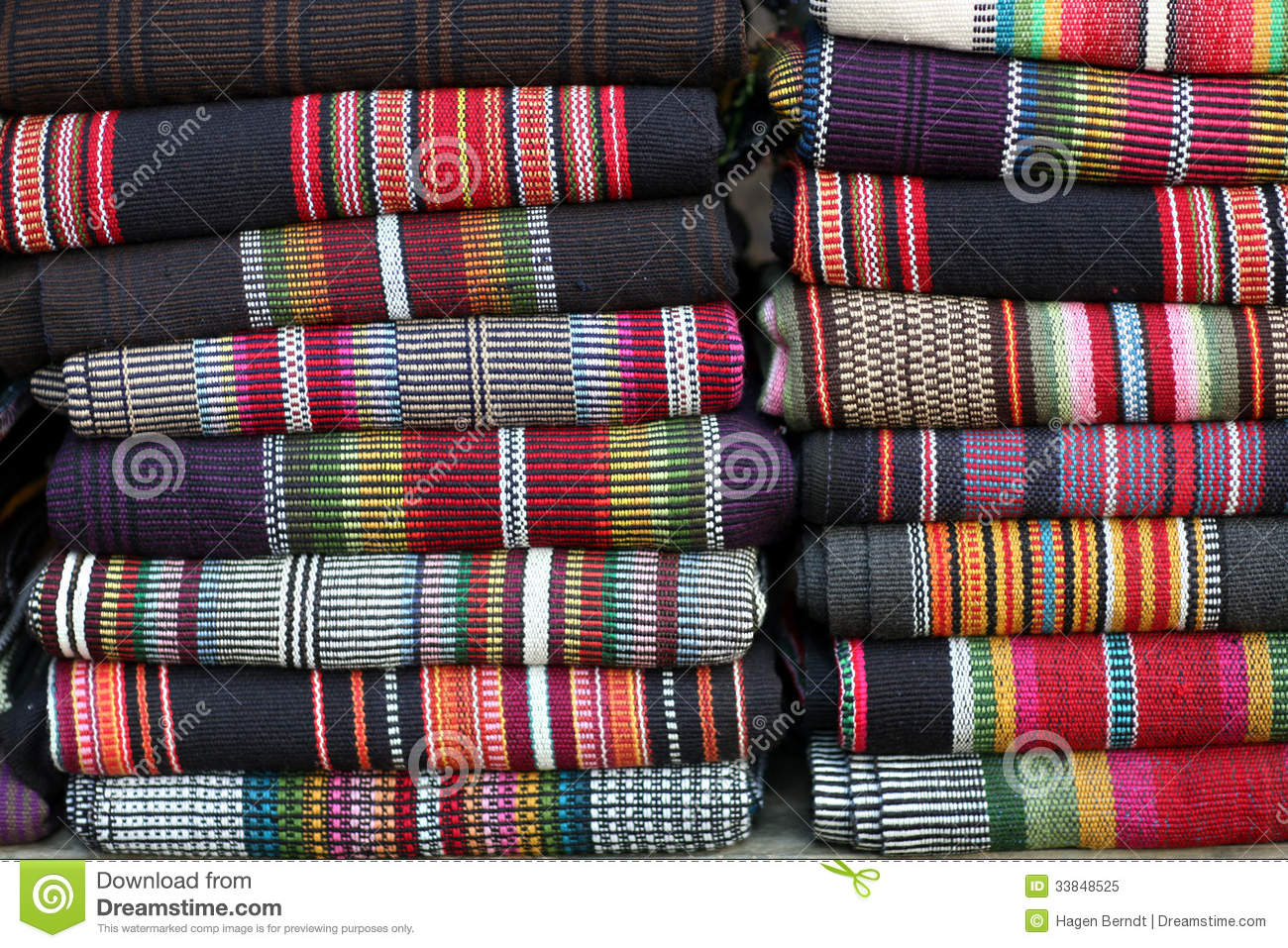 জোড়ায় কাজ তাঁত ও বস্র শিল্পের তালিকা তৈরি কর
যুব প্রশিক্ষণ কেন্দ্র
দলগত কাজ১) কুটির শিল্প বিকাশের জন্য করণীয় গুলো লিখ ।
মূল্যায়ন১। শিল্প কি ?২। শিল্প কত প্রক।র ?৩।কুটি শিল্পের সংজ্ঞা দ।ও ।৪।কুটির শিল্পের উপযুক্ত গুলো বল
বাড়ির কাজ কুটির শিল্পের উৎপাদিত ২০ টি দ্রবের নাম লিখ।
ধন্যবাদ